Funding the NSP in South Africa:
Assessing alignment of partners’ support to the National Strategy through past expenditure trend analysis
Nthabiseng Khoza, National Department of Health, Government of South Africa
10th International AIDS Economics Network Preconference
Amsterdam, 20 July 2018
Acknowledgements
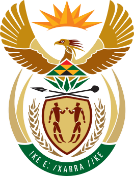 Analytical  team
(FIN-CAP)
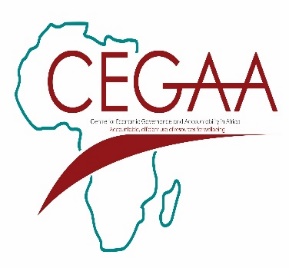 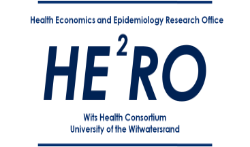 NDOH
(HIV CG team)
With data, advice, and funding* from:
Department of Health
National Department of Basic Education
National Department of Social Development
National Treasury
South African National AIDS Council
Global Fund
PEPFAR (USAID* + CDC)
2
Outline for rest of presentation
Motivation & methods

Selected findings

Key takeaways and reflections
3
Planning, management, and accountability benefit from routine expenditure analysis
We sought to answer numerous questions:
How much was spent on HIV and TB by the South African Government, US Government, and Global Fund during FYs 2014/15 through 2016/17?
How was spending distributed across geographies and interventions?
Which cost categories drove spending?
How did spending and outcomes compare across provinces for the key HIV sub-programmes?
How did government spending change during PEPFAR’s ‘focus for impact’ that focused investment in 27 of South Africa’s 52 districts? 
How do spending allocations across interventions compare with the newly costed National Strategic Plan for HIV, TB and STIs 2017–2022?
What financial and epidemiological data challenges limit analysis and interpretation?
Today’s focus
4
[Speaker Notes: Notes for narrative
Why are we asking these questions?
to routinely track expenditures and provide inputs for effective planning 
to examine distribution of funds across interventions (allocative efficiency?), geographies (allocative efficiency and equity?), and funding source (areas of donor reliance?)
identify what needs to be improved in the monitoring system (e.g., to ensure that geographical targeting (hotspots) has the intended impact)]
An 18-month process…
5
[Speaker Notes: Notes for narrative:
Left side: worth taking time to explain the diversity and richness of the data sources and the extensive process of cross-walking to a common set of BAS categories
Right side: You can describe BASLY as a tool that will enable much more rapid extraction, consolidation, and analysis of the BAS data – now exploring extensions to donor data

In case it comes up in Q&A:
In case it comes up: DSD spending includes their HIV program + proportions of other programs, which is why the total is fairly substantial
For other SAG: it’s a mix of outcomes and budget information in the more recent FYs]
HIV spending grew while TB was steady in last two years; SAG-DOH leading the way
Total HIV and TB spending by source 
(with SAG split by department)
Total HIV and TB 
spending by disease focus
ZAR millions
28,814
28,814
30,000
1,170
806
25,810
25,810
25,000
1,533
22,472
22,472
TB/HIV
865
TB
HIV
20,000
GLOBAL FUND
USAID (non-PEPFAR)
15,000
PEPFAR
DBE
DSD
10,000
DOH
5,000
0
6
2014/2015
2015/2016
2016/2017
2014/15
2015/16
2016/17
[Speaker Notes: Notes for narrative
This slide shows total spending over the three years by disease focus (left panel) and funding source (right panel)
Growth in spending largely attributable to continued scale-up of ART
Notably, PEPFAR funding grew in a period before which there was some expectation of declining donor support

For Q&A:
GF spending decreased from 15/16 to 16/17 likely because the latter was the first year of a new grant – fairly common that spending would be slow. The overall commitment from GF for the three year period is greater than the previous three years]
Donors sustained investment, including large shares of some programme areas
Share of HIV and TB spending from each source (2014/15 – 2016/17)
Funders’ relative contributions to HIV programme areas (2016/17)
17,962
3,792
2,043
1,931
28 814
22 472
25 810
0%
2%
3%
4%
6%
21%
19%
19%
8%
9%
9%
68%
GLOBAL FUND
66%
66%
GLOBAL FUND
USG
DBE
PEPFAR
DSD
SAG
DOH
2014/15
2015/16
2016/17
Treatment
Prevention
Programme Enablers
Care & Support
7
[Speaker Notes: Notes for narrative:
This slide shows the share of funding coming from each source (left panel) – which shows stability. This means that, despite expectations of declining donor funding, their role remained steady and important during this three year period.
On the right we have sources of funds for different HIV programme areas. While SAG/DOH finances the vast majority of treatment, donors play major roles in prevention, programme enablers, and care & support interventions.
Note that this is before the PEFPAR Surge, whereby the PEPFAR contribution to treatment is likely to increase over the next couple of years and represent an additional sustainability and transition challenge.]
Identifying activities that relied heavily on external funding in 2016/17
8
[Speaker Notes: Notes for narrative
Here we examine the programme areas in further detail to understand who pays for who and to identify any areas of particular vulnerability should South Africa need to transition away from external support
Unsurprisingly, SAG was paying for most of treatment (pre-surge)
In contrast, donor financing was much more important to several prevention and programme enabling interventions
A key area for further investigation is how important the donor funding is to ensuring effectiveness of the overall response – would donor withdrawal of some of these funds threaten South Africa’s ability to achieve 90-90-90?]
DOH led the scale-up of the HIV response
Total HIV spending by source 
(with SAG split by department)
ZAR millions
30,000
Includes integrative TB/HIV spending by DOH and GF
Sustained spending growth
PEPFAR spending increased
Modest contributions from DBE and DSD – rest of analysis focuses on DOH and, when possible, donors
25,940
Global Fund
777
25,000
23,071
PEPFAR
DBE
20,001
20,000
865
DSD
DOH
15,000
10,000
5,000
0
2014/2015
2015/2016
2016/2017
Notes: The trend in PEPFAR spending is a function of both the US Government’s commitment and to exchange rate fluctuations between the US dollar and South African rand.
9
[Speaker Notes: Notes for narrative
Here we look more closely at the HIV spending trends by source – the growth is clear
Domestically, DOH is leading the charge with DSD and DBE playing complementary roles
As indicated before, PEPFAR spending has grown – talk of draw-down may have been premature
 
For Q&A:
Note PEPFAR spending trend is partly a function of the ZAR-USD exchange rate changing a lot in this period, so the USD spend may not have followed a similar trend]
HIV spending decently aligned to burden; further data improvements needed
HIV spending by district and funder (left axis) and number of PLHIV (right axis) (2016/17)
In some provinces, DOH bulk spending often labeled as ‘whole province’ rather than split by district
Global Fund PRs still do not report spending by district
District-level disease burden estimates remain uncertain
10
EC
FS
GP
KZN
MP
NC
NW
WC
LP
[Speaker Notes: Notes for narrative:
Reminder: It will help you to direct the audience with words or a laser pointer to specific sections, for instance if you want to highlight one province in particular
For the first time we can attempt to disaggregate SAG and PEPFAR spending by district
We see that in general there was decent alignment between distribution of spending and distribution of HIV burden
However, these findings should be interpreted cautiously because
Much of the DOH spending remains lumped at the provincial level in the data
Global Fund PRs do not report spending by district (and a good amount of PEPFAR spending is lumped at the national level)
District-level estimates of HIV burden are still uncertain]
PEPFAR spending (mostly) matched stated geographic priorities
Change in DOH and PEPFAR spending in PEPFAR priority districts between 2015/16 and 2016/17
11
Government often (but not always) filled in where PEPFAR scaled down investment
Change in DOH and PEPFAR spending in PEPFAR transition districts between 2015/16 and 2016/17
PEPFAR change in spending
DOH change in spending
12
[Speaker Notes: For Q&A:
NW- DRM:
HTS, PMTCT, MMC and HIV Prevention ND driving the fall in spending (31 million approx.)
ART, Survelliance, HBC, OVC also contributing (11 million reduction)

LP – Vhembe:
The largest falls in PEPFAR spending (approx 36 million) were in ART, HBC, HIV prevention ND & HTS (combined)
Next was 12 million fall in MMC, OVC, PMTCT and Surveillance (combined)
Smaller decrease (600k) for PE:Lab and PEP and no spending in 2016/17 for PMTCT (4 million previously), Surv (1 mill previously) Blood bank, condom, HTA, policy & sys dev (all under 1 million previously)]
TB spending grew slowly; geographic allocation only partly aligned to burden
Total TB spending by source 
(2014/15 – 2016/17)
Total TB spending by province and source, with number of TB patients (2016/17)
ZAR millions
ZAR millions
3,500
1,000
70,000
2,874
3,000
2,738
900
30
177
60,000
151
2,470
800
2,500
457
99
Global Fund
355
50,000
700
372
USAID (non-PEPFAR)
2,000
600
PEFPAR
40,000
500
DOH
1,500
30,000
400
2,211
2,232
2,000
Global Fund
1,000
300
20,000
USG
200
500
DOH
10,000
100
# of patients
0
0
0
EC
FS
GP
KZN
LP
MP
NC
NW
WC
N
AN
ND
2014/2015
2015/2016
2016/2017
N = National; AN = Above National; ND = not disaggregated
# of patients includes both drug-sensitive and MDR TB cases.
Note: TB-related Global Fund spending in 2014/15 and 2015/16 is classified as TB/HIV integrative spending within the HIV totals.
13
[Speaker Notes: Notes for narrative
SAG TB spending fairly stable over last couple of years; donor contributions grew
Distribution of TB spending across provinces aligns somewhat to burden, but there are clear question marks: for example, Limpopo and Mpumalanga had comparable case loads, but it looks like MP spent considerably more
HOWEVER: the TB spending data are less complete than HIV data because so much is embedded in PHC and hospital spending that doesn’t have disease-specific labeling. We don’t yet have a good way of estimating how much of the spending we might be missing.]
Spending composition in 2016/17 mostly aligned to new NSP (2017-2022) priorities
[Speaker Notes: Notes for narrative:
>90% of spending in 2016/17 aligned to one of the NSP Goals, which are crafted
The nearly 10% labeled here as ‘Other’ was mostly gov’t spending on HBC, which isn’t a priority in the new NSP. Now there is major emphasis on adherence-related activities, which may have been part of HBC in 2016/17. More recently providers have been transitioning away from tranditional HBC approaches to more adherence-oriented support, reflecting how evidence on inefficient spending in one intervention area has informed re-prioritization
Alignment the proportions are roughly aligned, which should contribute to the allocative efficiency of the response.
However, there may be signs of slight underinvestment in Key Pops (Goal 3) and Social & Structural Drivers (Goal 4)
If there’s time: these prospective allocations can change over time. When we compared spending to the previous NSP, we noticed lower levels than projected on ART. This was not evidence of under-investment, but rather of technical efficiency gains from reduced costs of ARVs and HTS]
Review of key takeaways
Government continued to lead scale-up of the HIV and TB responses
Donor commitment to combatting HIV and TB in remained strong despite long-run expectations of declining support
Within the HIV response, government leadership was most pronounced for treatment-related activities, while donors drove significant shares of spending in prevention
TB spending continued to rise thanks to growing financing from both domestic and external sources
Recent HIV spending was well aligned to priorities in South Africa’s new National Strategic Plan for HIV, TB, and STIs (2017-22)
15
Final reflections
Consolidated analysis of domestic and donor spending enabled better joint planning, including for resprioritisation of programme funding through donor support
Routine expenditure review facilitated programme management and enabled real-time adjustments based on dialogue between national and sub-national actors
16
[Speaker Notes: Notes for narrative:
If possible, add an anecdote to illustrate one or both of these points]
Thank you
Contacts
NDOH		Nthabiseng Khoza – petrus.khoza@health.gov.za
HFG		Teresa Guthrie – guthriehealthfinancingconsult@gmail.com
CEGAA	Nhlanhla Ndlovu – nhlanhla@cegaa.org
HE2RO	Gesine Meyer-Rath – gesine@bu.edu
annex
Is spending per PLHIV equitable?
Interpret with caution!
19
[Speaker Notes: Possible message:
We’re getting close to having the data to answer these questions, but the limitations noted on the previous slide, plus variations across districts in the cost of reaching PLHIV, make it hard to confidently draw conclusions at this stage]
Some TB activities also relied substantially on external funding in 2016/17
TB intervention by source of funding (2016/17, %)
Some caveats
Much of SAG’s TB spending (e.g., for case-finding, screening, and diagnosis) is embedded in PHC and hospital spending, so it cannot be identified in the BAS records and is therefore understated – we can’t yet estimate by how much
As more TB funding flows through the CG, tracking SAG’s TB spending should get easier
20
[Speaker Notes: Some caveats:
Govt's TB spending is not well disaggregated by activity in BAS, and hence its not easy to extract the case-finding, screening and diagnosis from clinic and hospital TB spending
Therefore it may look like govt is not contributing to certain activities, but it may be they are embedded in the PHC spending. 
Hopefully with the increasing CG amounts to TB, the labeling will improve.
Also note that slide shows the PEPFAR spending on TB/HIV, while the govt's TB/HIV spending was captured under the HIV section.]
Joburg, eThekwini, and Cape Town accounted for a third of TB spending
Combined TB spending by district and source and drug-sensitive TB patient numbers  (2016/17)
21
[Speaker Notes: Pose question: does this reflect utilization? Or are major hospitals acting as cost centers for lower-level hospitals/facilities? Is it more a reflection of poor district level coding?]
Reduced ARV prices contributed to improved technical efficiency
Comparison of actual spending to old NSP (2012-2016) estimated need for 2016/17
[Speaker Notes: Reduced ARV prices. Reduced HTS costs. ‘Remaining’ = all the other interventions with smaller costs/spend (not the main cost drivers of the old NSP).]